ТЕРМОМЕХАНИЧЕСКИЕ СВОЙСТВА И ЭЛАСТОКАЛОРИЧЕСКИЙ ЭФФЕКТ В СПЛАВЕ Ti2NiCu ПРИ РАЗНОЙ СТЕПЕНИ КРИСТАЛЛИЗАЦИИ
Морозов Е.В.1, Кузнецов Д.Д. 1, Быбик М.С. 1, Федотов С.Ю. 1, Коледов В.В.1, Шавров В.Г.1, Знаменская И.А.2, Кули-заде Т.А.2, Шеляков А.В.3, Ситников Н.Н. 3, Метлов Л.С.4,5
1Институт радиотехники и электроники им. В.А. Котельникова РАН, Москва, Россия
2Московский государственный университет, физический факультет, Москва, Россия
3НИЯУ Московский инженерно-физический институт, Москва, Россия
4ГУ “Донецкий физико-технический институт”, Донецк, Украина,
5Донецкий национальный университет, Донецк, Украина
1
Задачи
Экспериментальное изучение эластокалорического эффекта (ЭКЭ) в быстрозакалённых аморфных, аморфнокристаллических  и кристаллических лентах сплава Ti2NiCu
Оценка удельной мощности лент сплава Ti2NiCu, с целью применения как рабочее тело в эластокалорическом тепловом насосе.
Изучение кинетики эластокалорического эффекта и фазового перехода в сплаве Ti2NiCu путем воздействия внешним периодическим полем механических напряжений.
2
Эластокалорический эффект
ЭКЭ в упругом теле без фазового перехода
ЭКЭ в сплаве с мартенситным  фазовым переходом
∆ T ~ λ/с > 0
ΔT – изменение температуры
 образца (ЭКЭ)

λ – скрытая энергия фазового перехода

с – удельная теплоемкость образца
В адиабатических условиях  температура образца понижается/повышается при растяжении/сжатии
В адиабатических условиях температура образца повышается/понижается при растяжении/сжатии
(Л.Д. Ландау, Е.М. Лифшиц.
 Теория упругости, с 29)
(L. Manyosa et al.Adv. Mater. 2017, 1603607)
Эластокалорический эффект в сплаве Ti2NiCu в аморфном состоянии
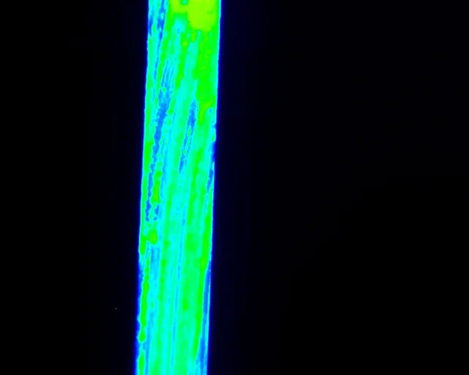 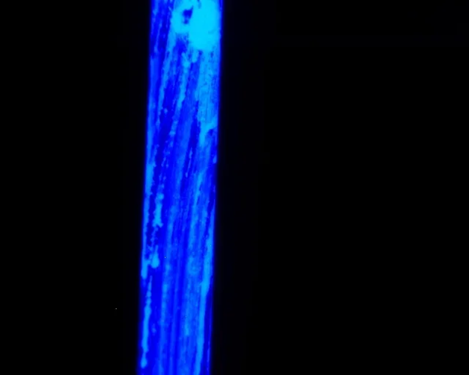 (a)
(б)
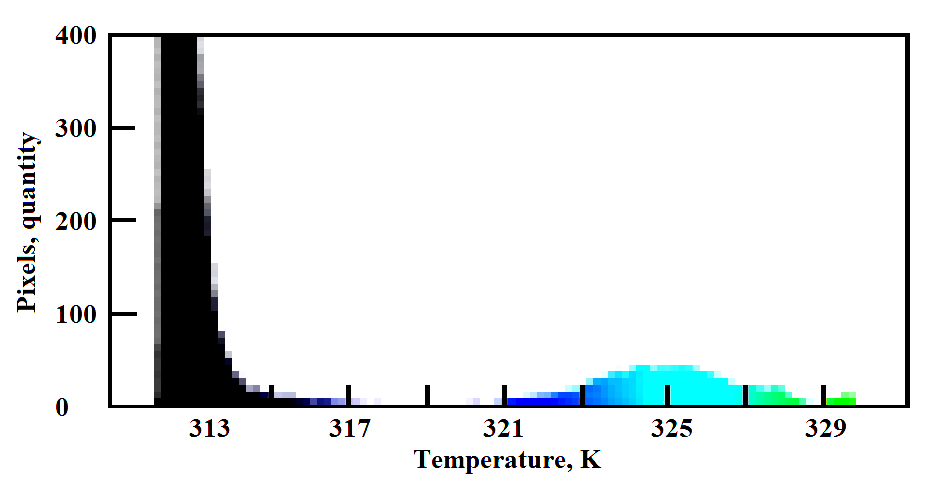 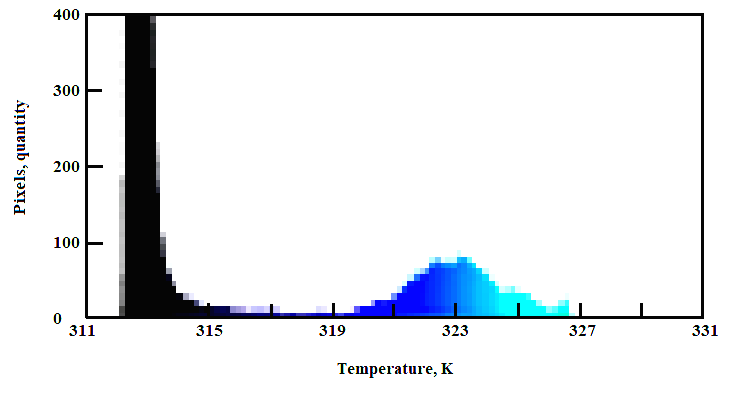 (г)
(в)
ИК-термограммы для изучения ЭКЭ в аморфной ленте Ti2NiCu. (a) недеформированная лента, (б) деформированная лента, (в) диаграмма температурного распределения в недеформированной ленте, (г) диаграмма температурного распределения в деформированной ленте.
4
Эластокалорический эффект при различных частотах
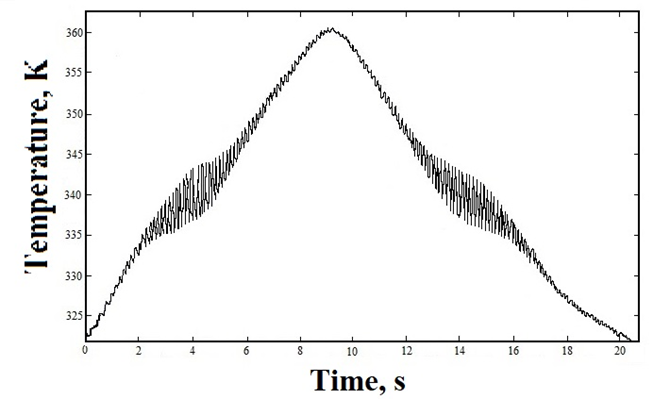 Частота циклов растяжения- сжатия 7,5 Гц. Величина эластокалорического эффекта составляет 6,4 К
5
Частотная зависимость ЭКЭ в лентах сплава Ti2NiCu при нагрузка до 100 МПа
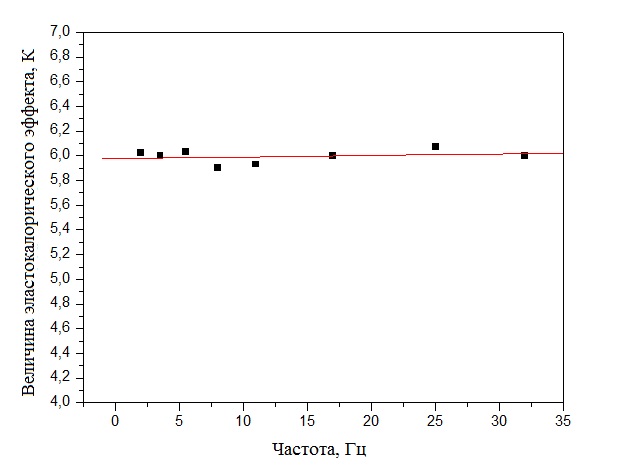 Время отжига 15 секунд
Время отжига 5 секунд
Зависимость ЭКЭ от частоты циклов растяжения- сжатия,
 полученная методом ИК- термографии.
6
Рекордное значение ЭКЭ
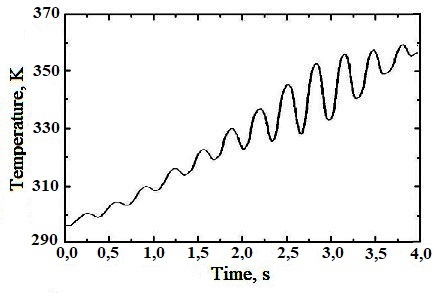 ЭКЭ при периодическом воздействии механического напряжения 300 МПа, величина ЭКЭ 21 К
7
Зависимость удельной мощности рабочего тела на основе сплава  от частоты
Удельная мощность рассчитывается по формуле: 
	W = c·ΔT·f ,
где    с - удельная теплоёмкость, 
	ΔТ - величина эффекта
	f - частота циклов 	растяжения/сжатия
8
Ленты Ti2NiCu с разной степенью кристаллизации под воздействием электрического тока
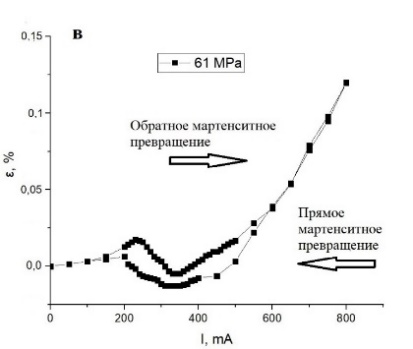 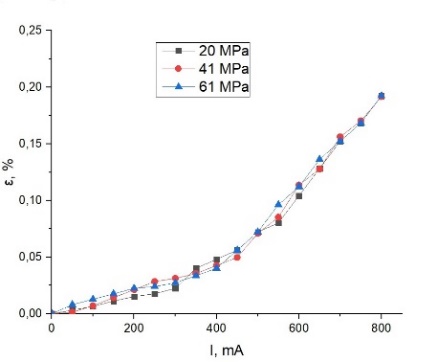 (б)
(в)
(а)
Зависимость относительной деформации ε (%) от силы тока, I (mA): а – аморфное состояние, б – кристаллическое состояние, в – аморфнокристаллический композит (крист 50%)
9
Заключение
Экспериментальная установка для изучения ЭКЭ в быстрозакалённых лентах сплава  Ti2NiCu была модифицирована с целью проведения высокочастотных исследований, обеспечив адиабатичность образца при частоте циклов растяжения- сжатия до 50 Гц. 
Показано, что величина эффекта не зависит от частоты циклов механической деформации до 50 Гц.
Достигнуто рекордное значение ЭКЭ для сплава Ti2NiCu. При периодическом механическом воздействииии 300 МПа оно составило 21К
Экспериментально показан вклад аморфной и кристаллической фаз в аморфнокристаллическом композите. Найдены точки инвара.
Произведена оценка удельной мощности рабочего тела, образца ленты сплава Ti2NiCu. Получено, что при частоте деформации 50 Гц величина удельной мощности в кристаллическом состоянии достигает 175 Вт/г при ЭКЭ 7 К.
10
Спасибо за внимание!
11